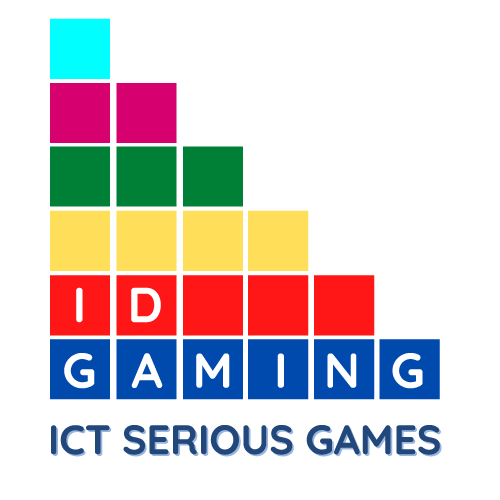 Tira um objeto para a tua casa
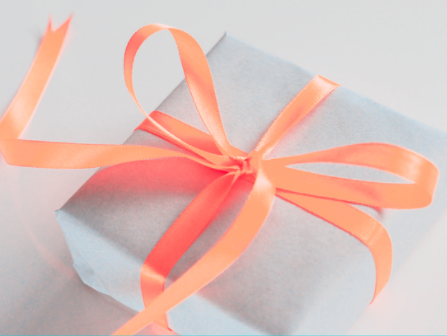 Ao fazer este desafio melhoraste
Podes guardar estes pontos:
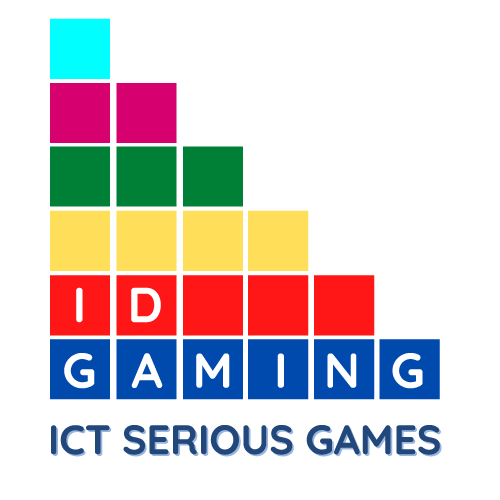 Tira um objeto para a tua casa
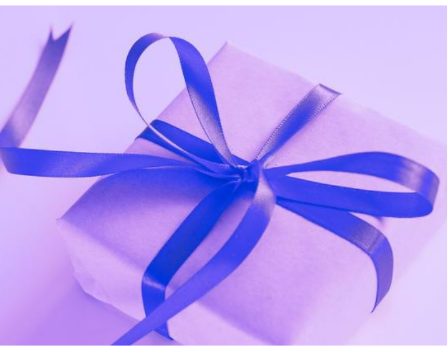 Ao fazer este desafio melhoraste
Podes guardar estes pontos:
Page 1
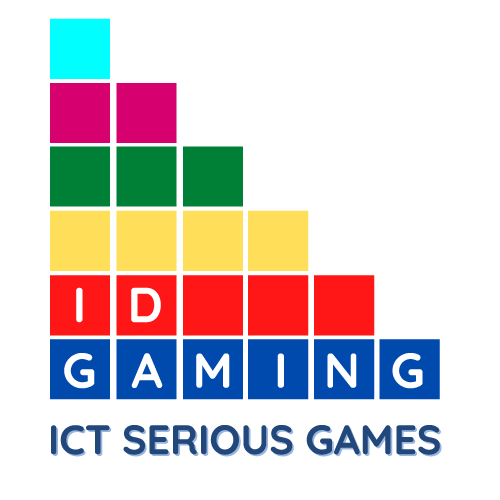 Tira um objeto para a tua casa
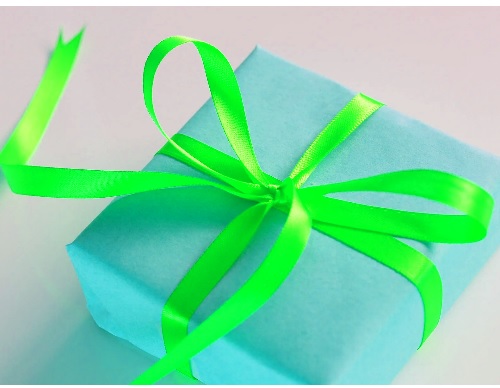 Ao fazer este desafio melhoraste
Podes guardar estes pontos:
Page 1
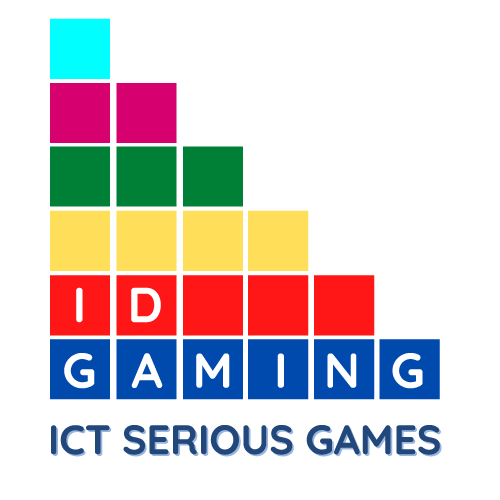 Tira um objeto para a tua casa
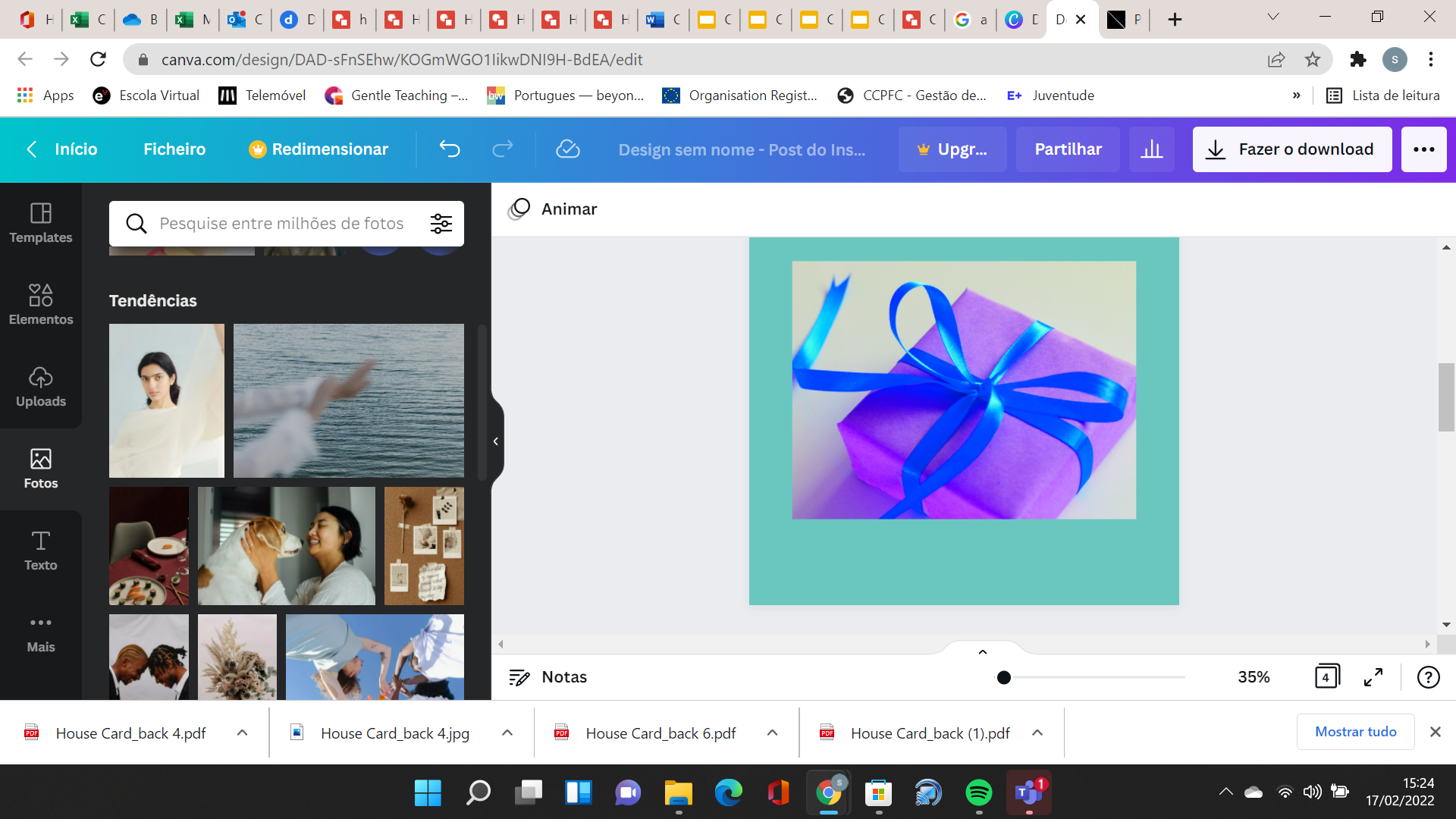 Ao fazer este desafio melhoraste
Podes guardar estes pontos:
Page 1